Strengthening of damaged PSC bridge girders with Carbon Fibre Reinforced Polymer “CFRP” System
S. N Agarwal, GM/SER
K. C Swami, CBE/WR
Avinash Kumar, Dy. CE/D/WR
BRIDGE No. 114 (4X18.3m)  on Khan River
Salient Features of Bridge No. 114
Span Configuration:- 4X18.3m
Superstructure:-Twin PSC girders with RCC deck Slab
Section –Godhra-Ratlam (Ratlam Division of WR)
Year of Construction -1958-60
Wt of one Span – 145 MT
Depth of Girder – 2130 mm
Loading Standard – BGML
Height of bridge (bottom of girder – Bed Level) -14.0m
Defects identified and Action Taken
Multiple vertical structural cracks found in girders
    (mainly originating from bottom)
Other deteriorations in slab and girders also noticed. 
Cracks were active (opening & closing)under traffic
Speed reduced to 20 kmph in March-2014
Tell tales were provided
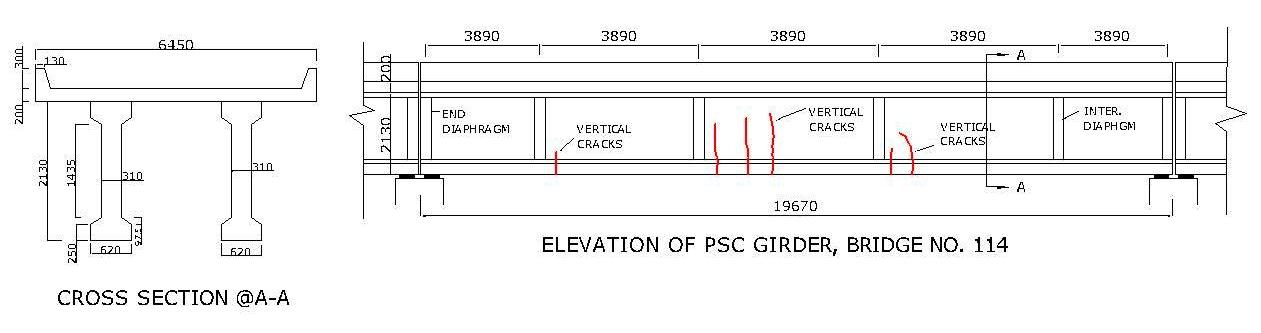 Defect:- Vertical Flexural Cracks
5
Visible Cracks in Web of PSC girder
Tests carried out before strengthening
(i)  Rebound hammer test – 
      Compressive strength of concrete
      Ultrasonic pulse velocity test – 
      homogeneity and quality of concrete, presence of voids, cracks etc.
(ii)   Core test – Comp strength of concrete
(iii)  Tension test – Tensile Strength of Prestressing wire
(iv)   Concrete Scanning System – used for locating prestressing cables and   
        finding their size.
Load tests for measurement of deflection using LVDT– to compare pre and post strengthening results- 
Test for measurement of natural frequency using accelerometer– to compare pre and post strengthening results
7
Results of NDT tests
Deflection Test
Test For Natural Frequency
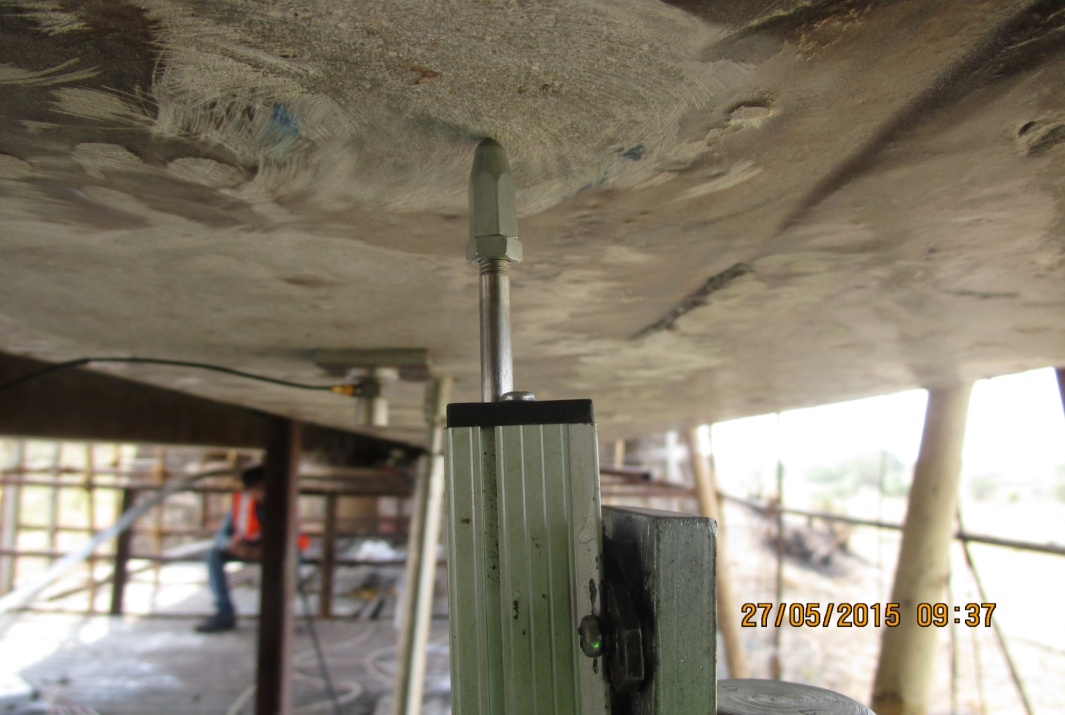 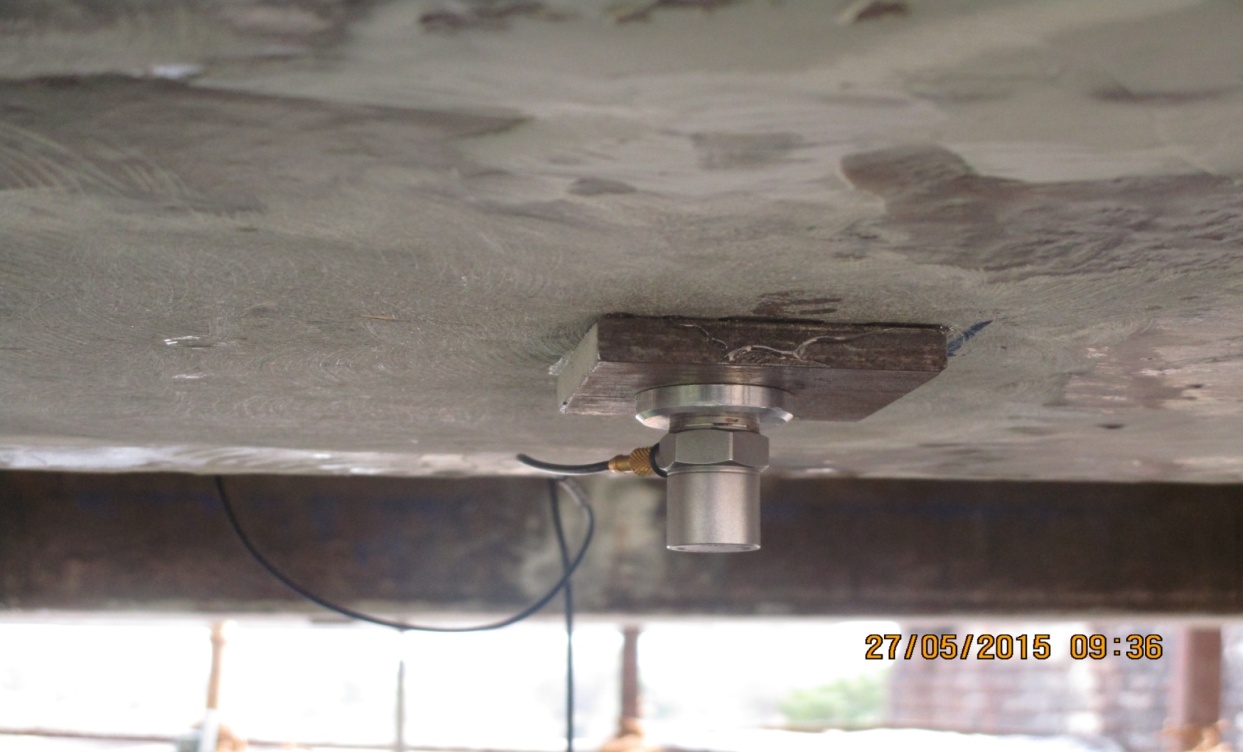 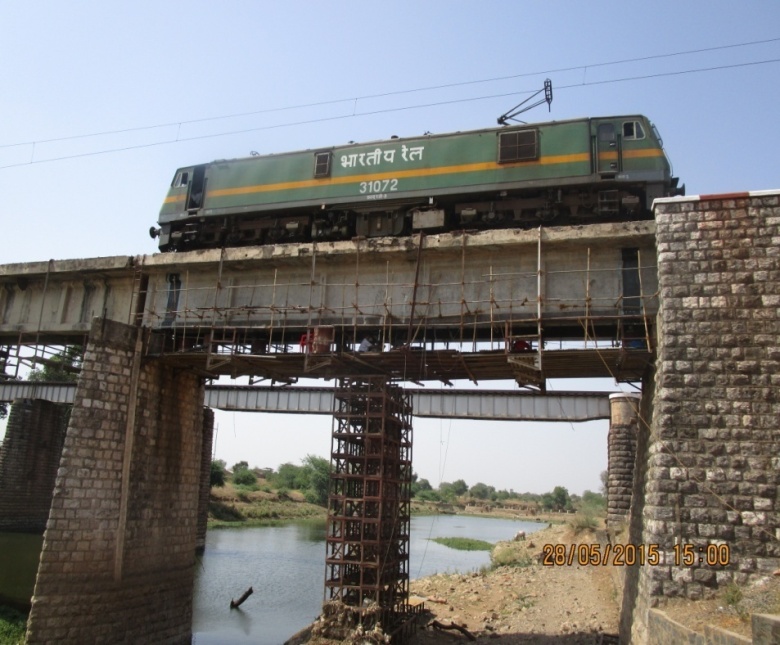 WAG 7 locomotive was used for load testing
Method of Strengthening
Preparatory Work
Repair of corrosion related deterioration
Patch Repair using Polymer Modified Mortar
Epoxy Grouting – Pressure injection of cracks

Installation of CFRP System
(i)    Prestressed CFRP laminate - For enhancing Flexural stiffness
       - 5 nos of 100 mm width and 2.4mm thick in each girder
(ii)   CFRP sheet Wrapping
     - For enhancing Shear Strength
     - Provide additional bond strength to laminates
     - 1 and 2 layers of 500 mm width 430GSM carbon fiber sheet 800mm c/c
Application of Protective Coating - to protect bonded CFRP from environmental effects
10
Repair of Corrosion related deterioration-Application of anticorrosive paint
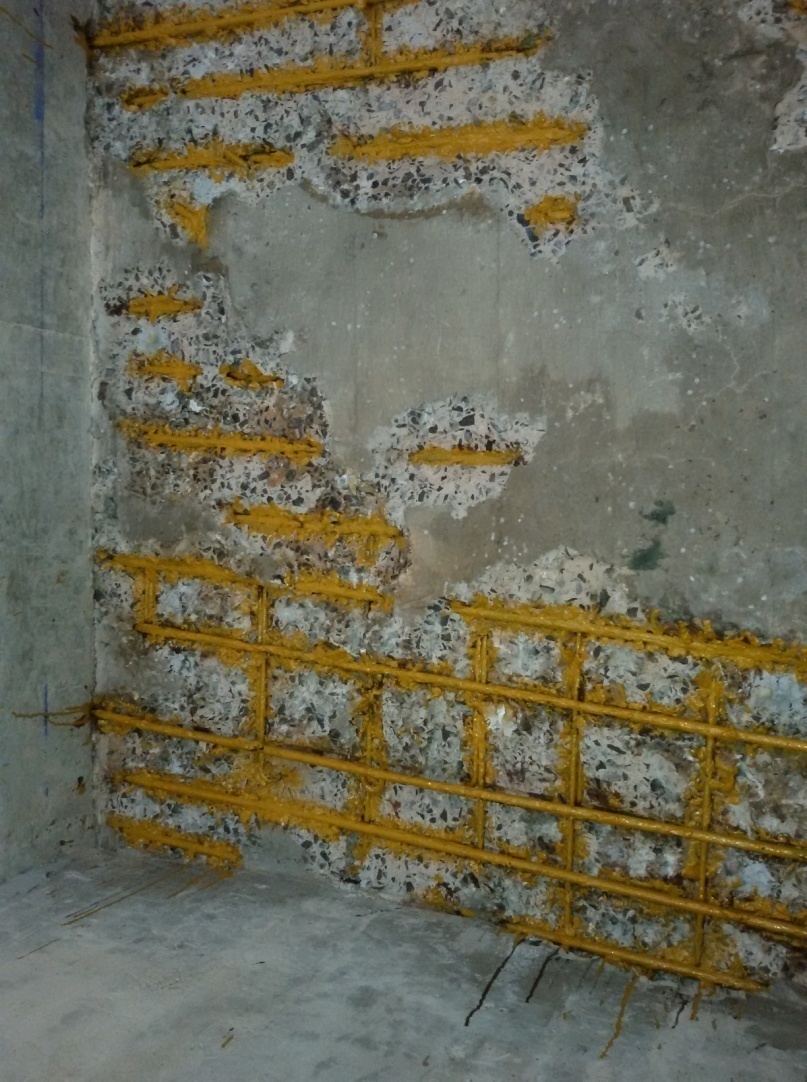 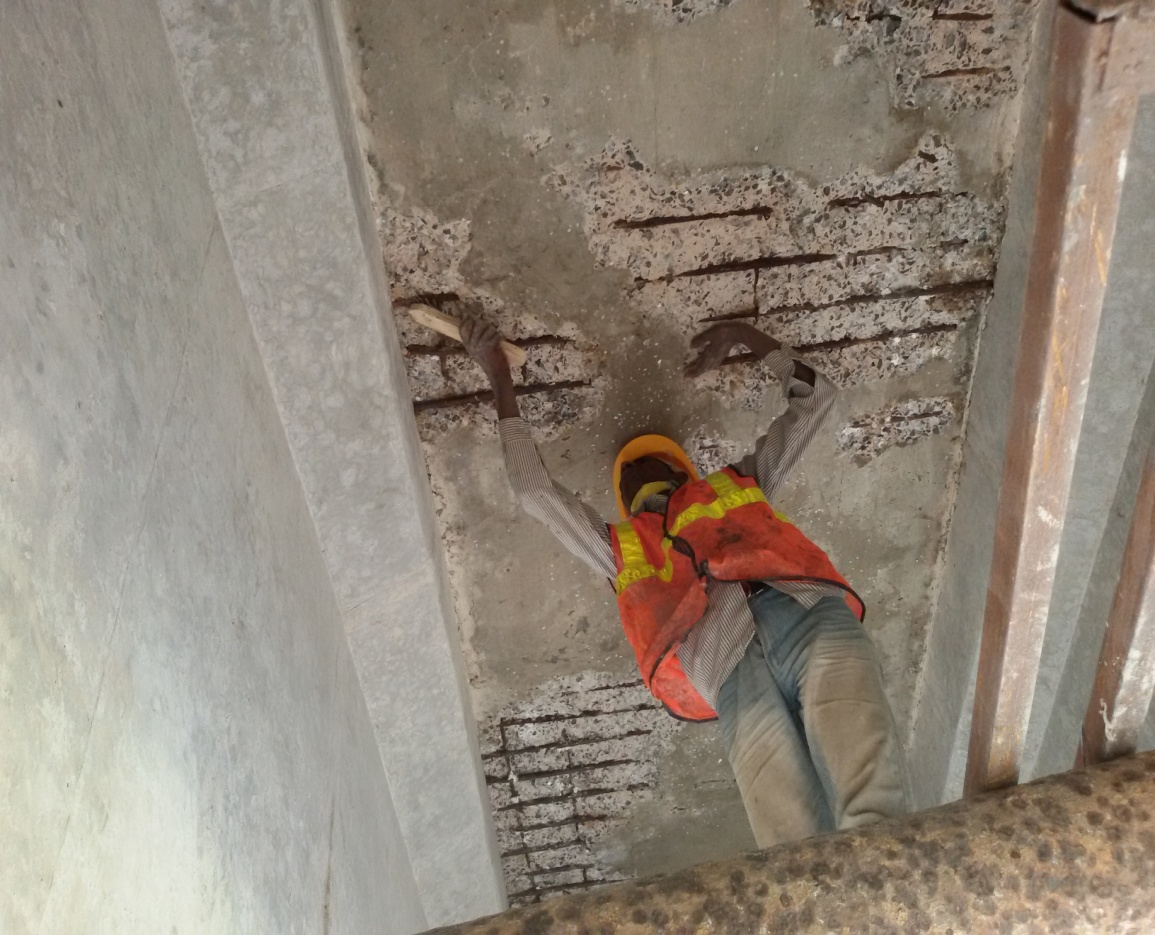 Application of Polymer modified mortar
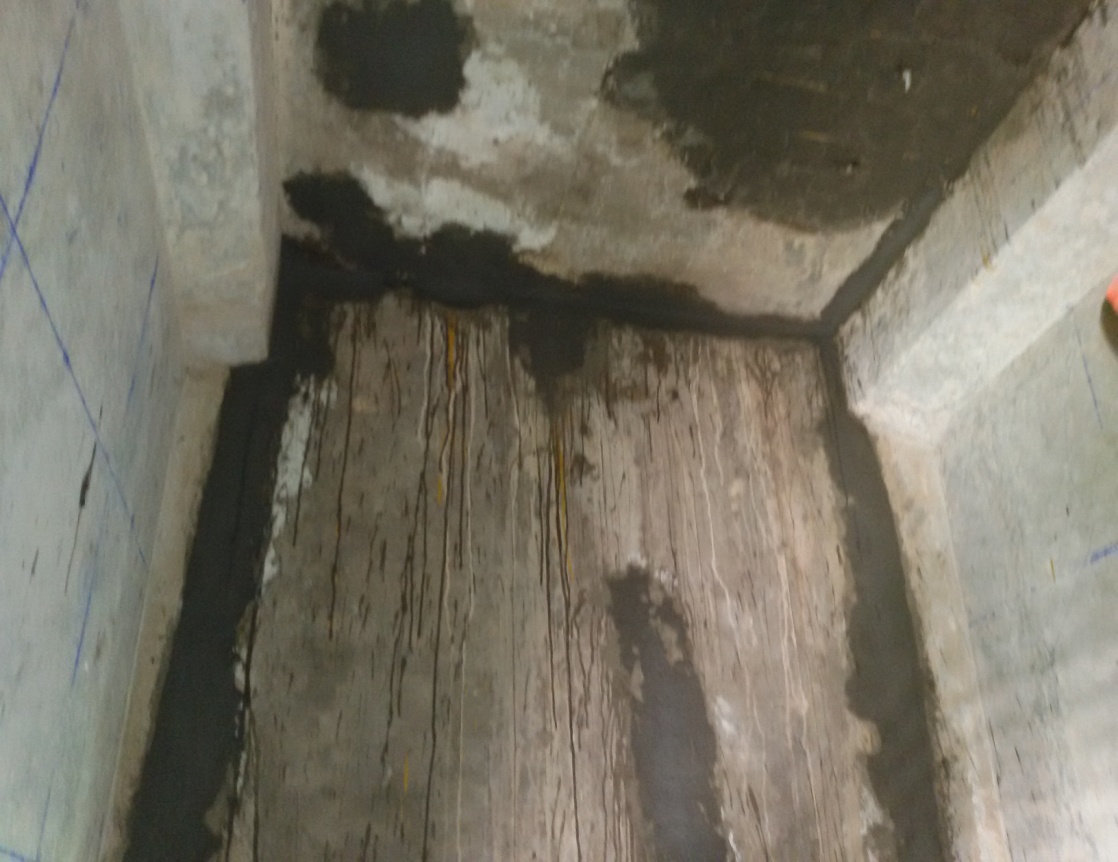 Injection in Cracks (Epoxy grouting)
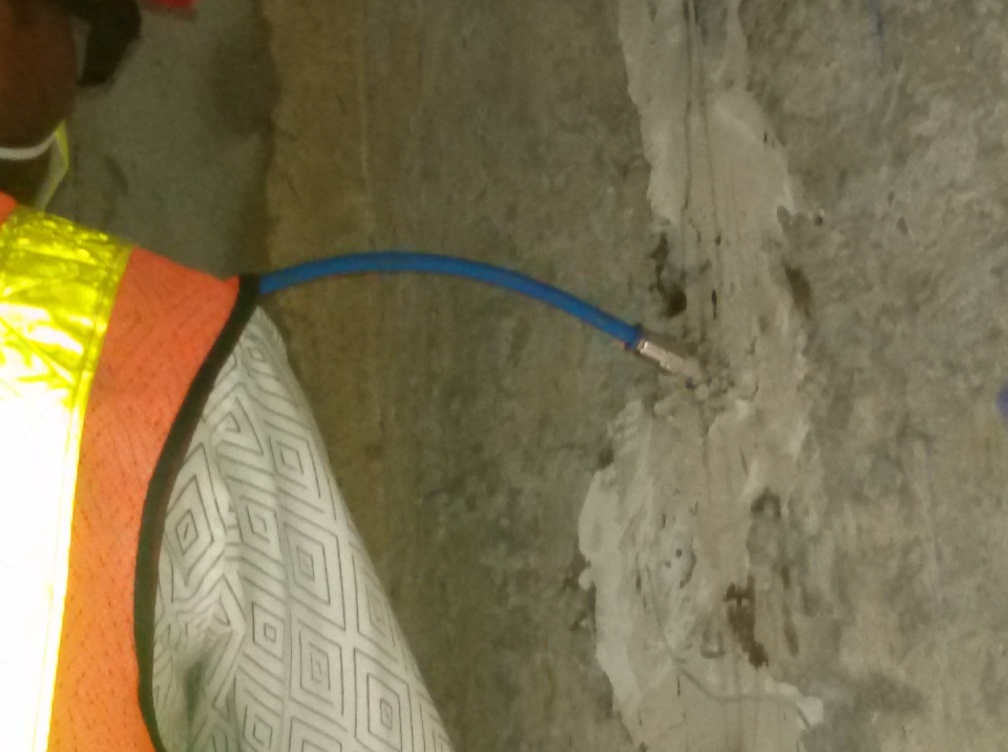 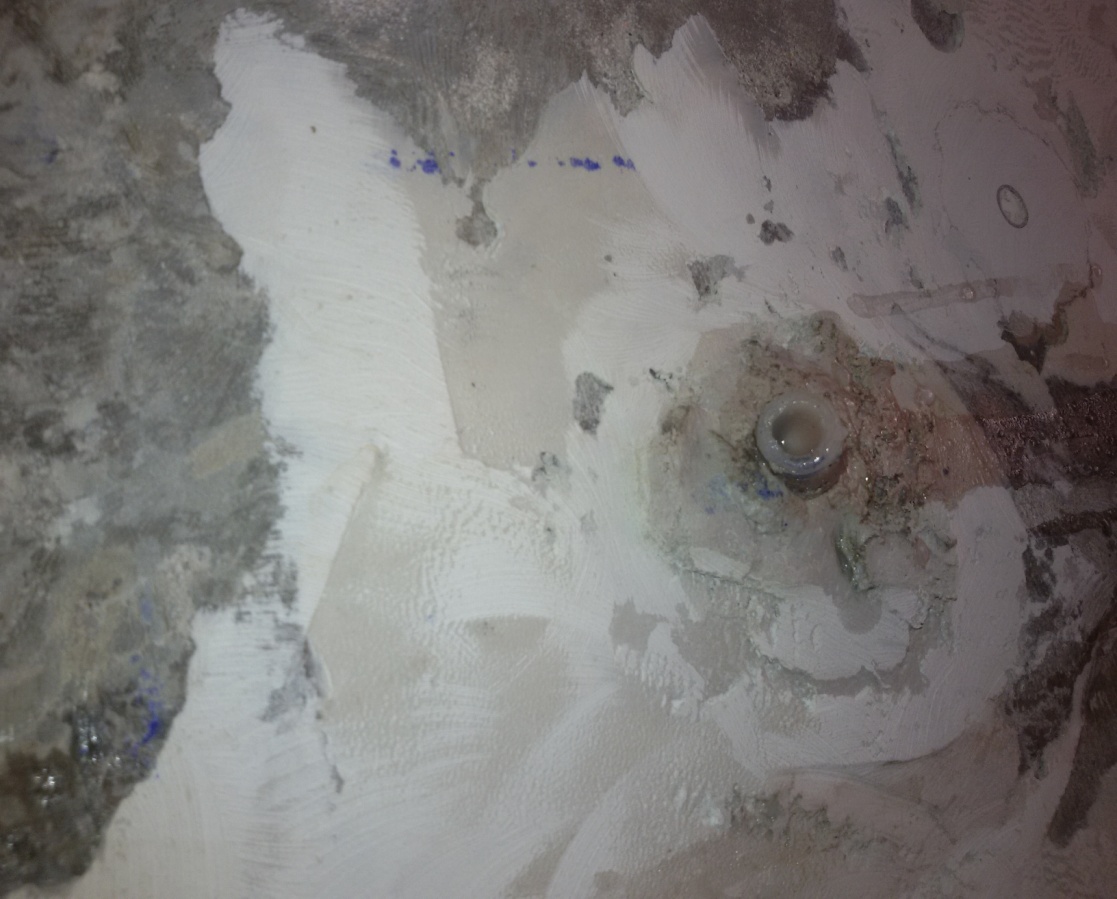 Surface Preparation
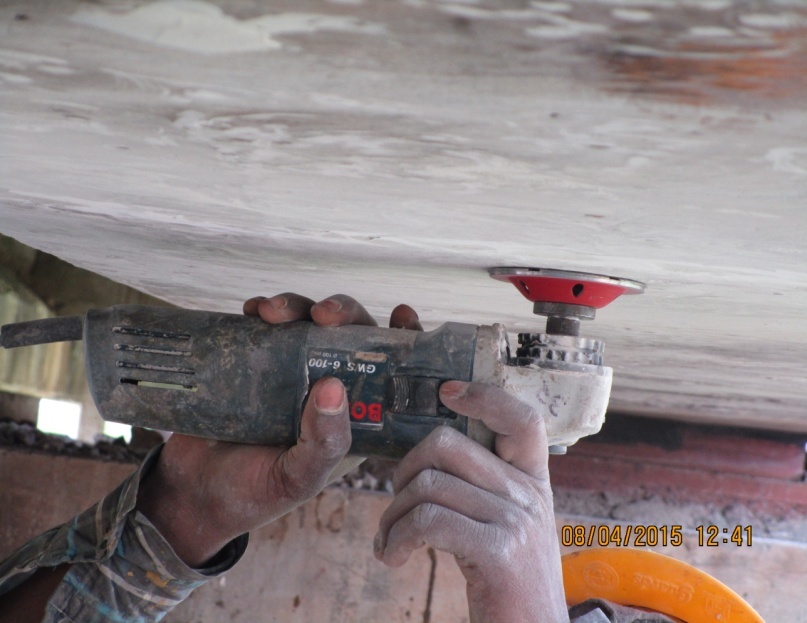 Application of Putty ( Removing surface undulation)
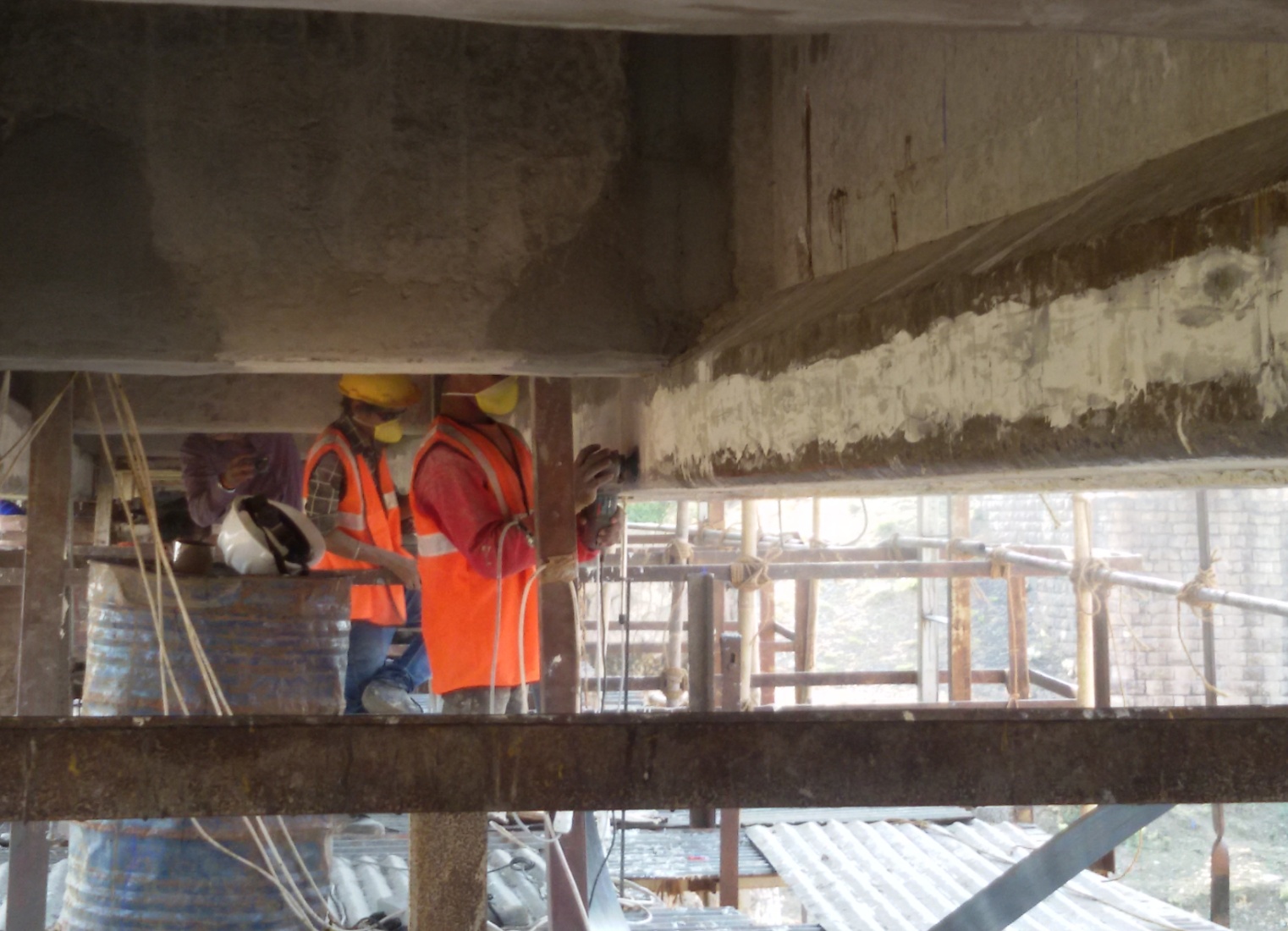 Application of Primer (Bonding Coat)
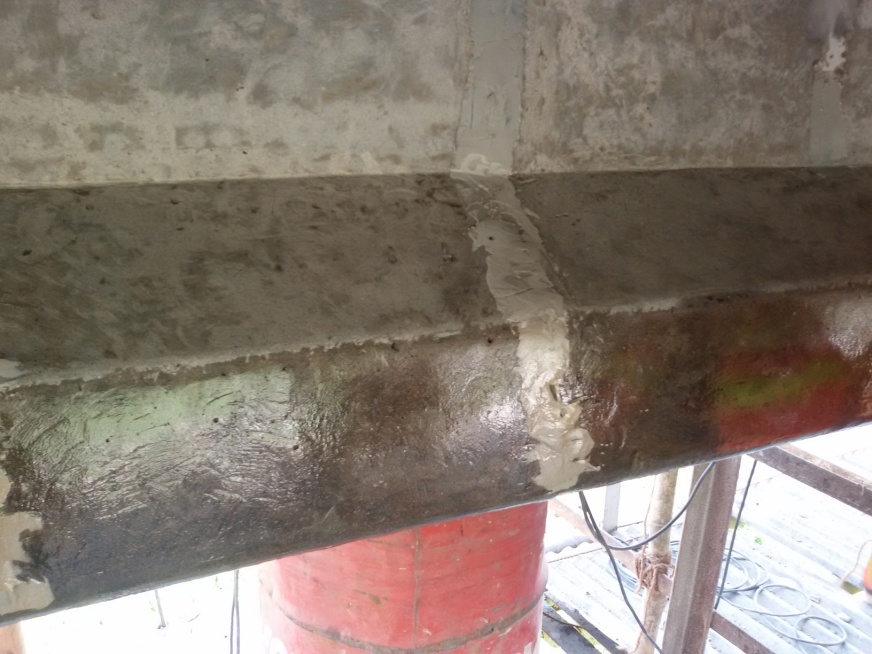 Installation of CFRP System
Application of CFRP laminates
CFRP Laminate 100x2.4 mm
Clamping Device
Hydraulic Jack
Cylinder Body
Anchor Plate
80 KN
Bottom Face of PSC Girder
RCC SLAB
PSC GIRDER
CFRP Laminate
CFRP Sheet 500 mm wide
Cross Section
RCC SLAB
PSC GIRDER
800 mm c/c
CFRP Laminate 100x2.4 mm
Elevation of PSC girder
Fixing of Hydraulic Jack and application of prestressing force
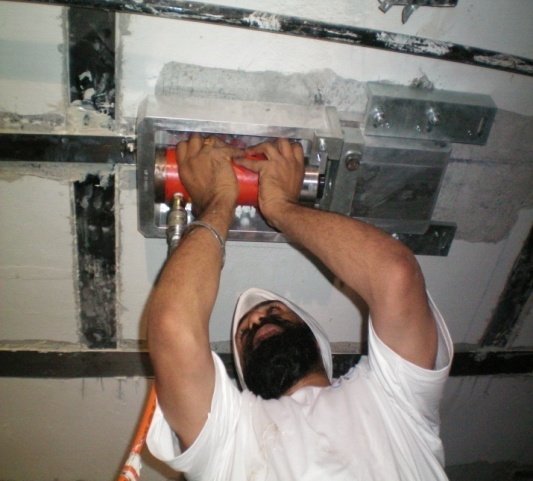 Pre stressing of laminate
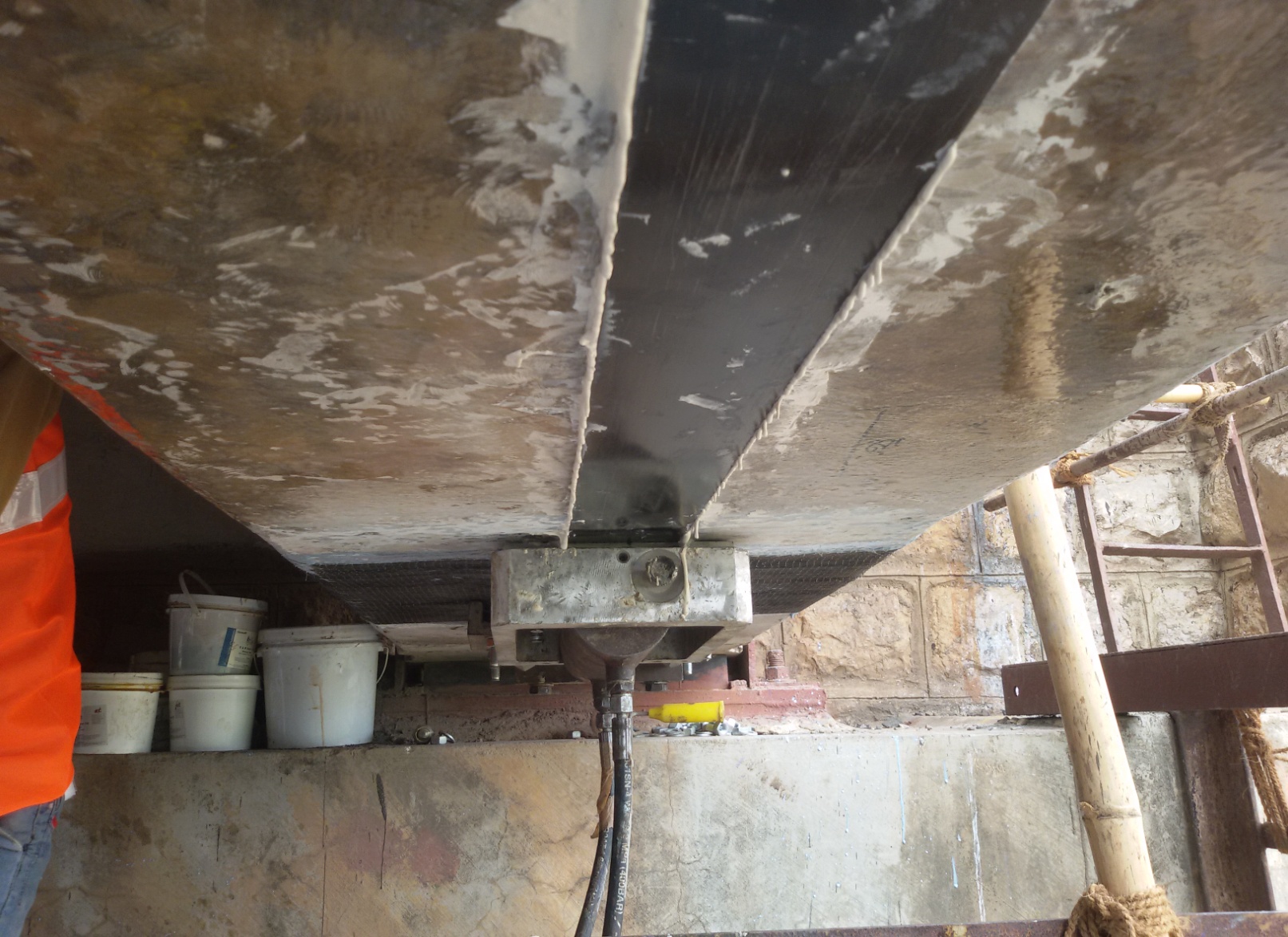 Pre stressed carbon laminates in bottom of girder
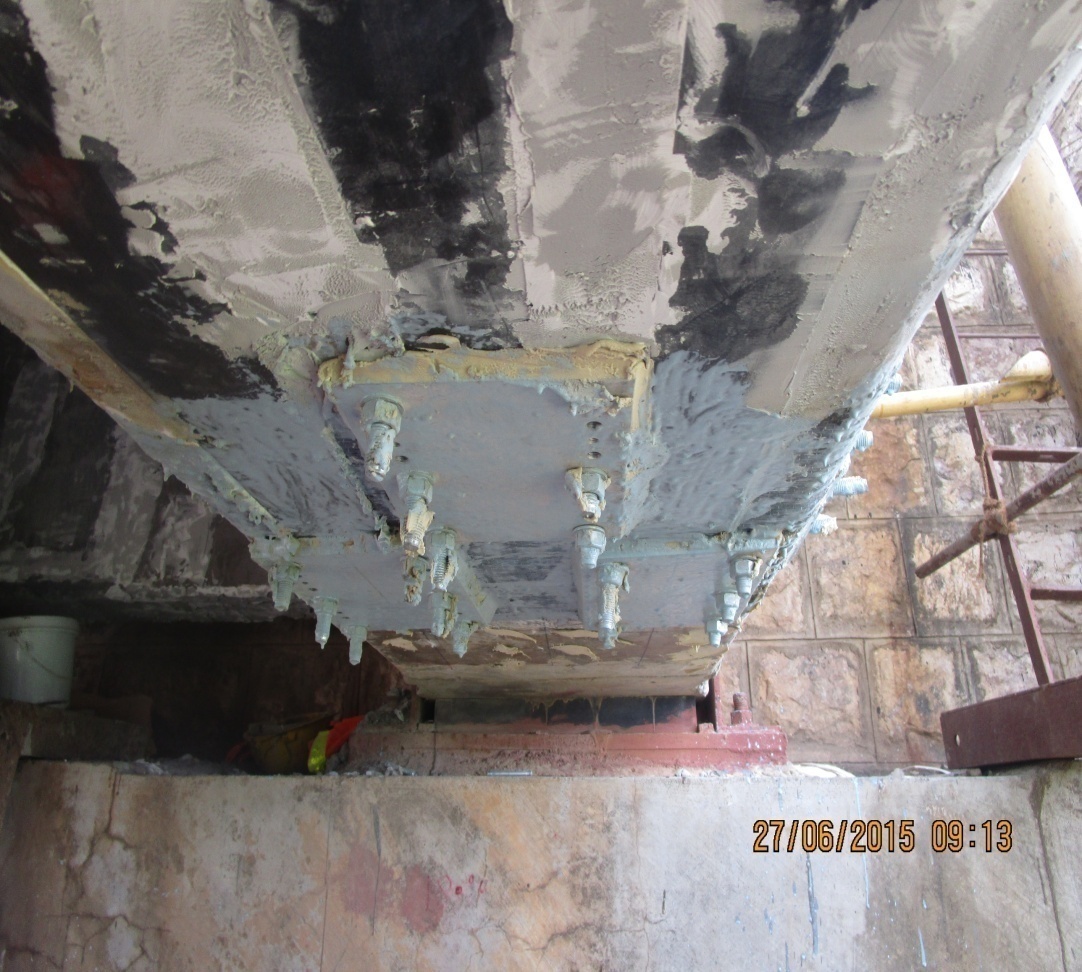 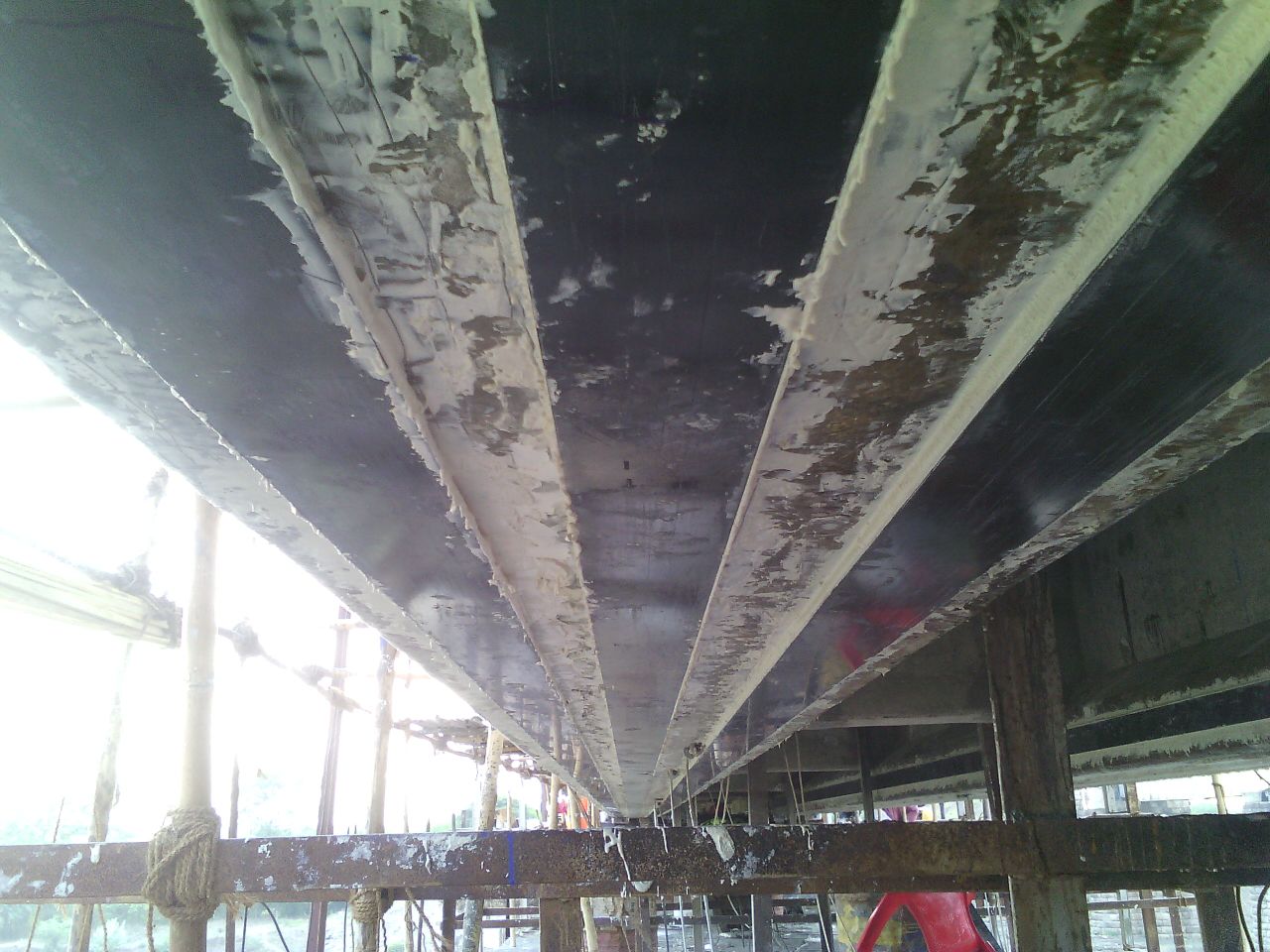 Carbon Fiber Wrapping
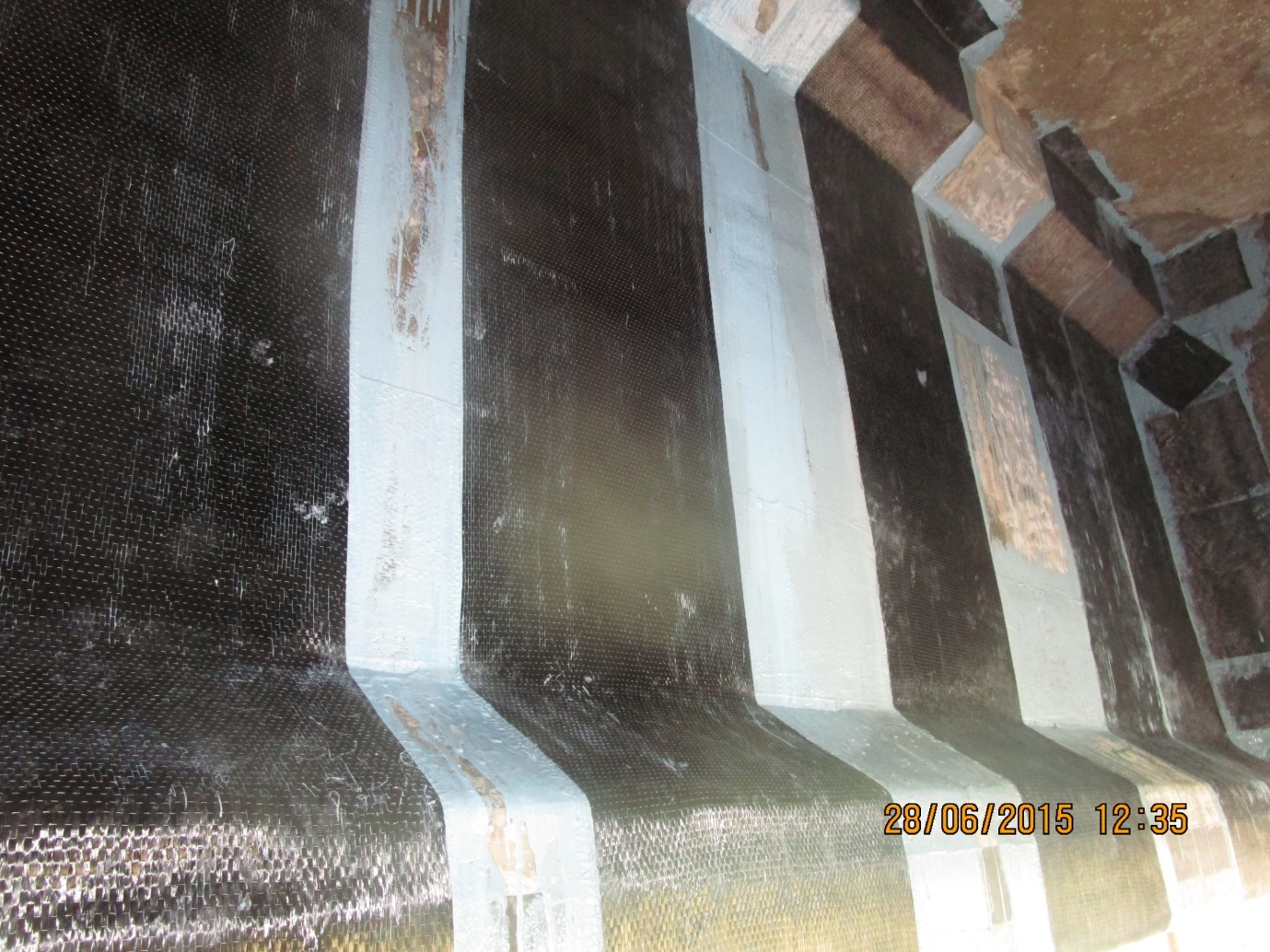 Carbon Fiber Wrapping (duly saturated with saturating resin)
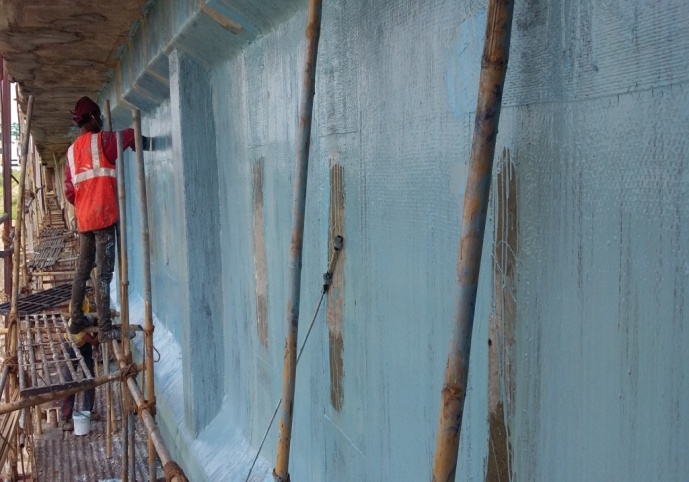 Strengthened PSC Girder
25
Acceptance criteria
Cracks: - No further progression of cracks after rehabilitation.
Deflection:- Fifty to seventy percent of the excess deflection as compared  to uncracked girder will be reduced
Natural frequency: - the excessive natural frequency will come within 25% of the value of uncracked girder.

Note:- In case natural frequency is already near to or within 25% of the natural frequency of uncracked girder, the respective above criteria cannot be applicable.
Effectiveness of Strengthened deckDeflection of girders at mid point  for WAG-7 Loco
Effectiveness of Strengthened deckNatural frequency of Girders (in Hertz)
Natural frequency of Cracked girders are already within 25% of the natural frequency of uncrackd girder. 
However natural frequencies of repaired girders are more, which indicate that flexural stiffness has increased after repair.
Health Monitoring of Repaired GirdersDeflection of repaired girders in mm with time
*-values just after repair
Effectiveness of Strengthened deck
Deflection of girder at mid point ( For WAG7 Load) in mm
Effectiveness of Strengthened deck
Deflection of girder at mid point ( For WAG7 Load) in mm
Design Details (material properties)
Material properties of CFRP system
Design Consideration
(i) Design philosophy
       -ACI 440.2R-08  has been followed
      - Published by American Concrete Institute
        Design was  Proof checked by Prof K.M Bajoria of IIT/Mumbai 

(ii)  Design Flexural strength determined based on Strain compatibility, Internal force equilibrium and Controlling mode of failure.

(iii) The Strengthened Girders have been designed to satisfy Ultimate limit state as well as serviceability limit state.
34
Probable Failure mode
Crushing of concrete in compression before yielding of prestressing steel and rupture of laminates

Yielding of prestressing steel in tension followed by rupture of laminates

Yielding of steel followed by concrete crushing

Debonding of CFRP laminates from concrete substrate
Flexural strength – Ultimate limit state
Loading standard  considered 25t-2008
Design Flexural strength     =   18241 KN-m
Applied factored Moment     =  17587 KN-m
                                              <  18241 KN-m
( Less than Design Flexural moment, hence OK)
Stresses in Service condition
Compressive stress in concrete should be less than 0.45fc
    Comp stress = 6.4 Mpa < 7.2 Mpa 

Stress in prestressing wire should be less than 0.72fpu to  avoid yielding of steel in service
    Stress in steel = 705 Mpa < 1140 Mpa

Stress in CFRP laminates should be less than 0.55ffu to avoid  creep rupture under sustained load and fatigue due to cyclic  stress
    Stress in laminate = 410 Mpa < 990 Mpa
Advantages of prestressing laminates
Induce comp stresses in bottom of girder

May close pre existing cracks and increase stiffness

Laminate made active to participate to carry load due to DL+SIDL – 0.22 % strain (more utilization)

Improve serviceability and durability of girders

Increase the ultimate moment of resistance by delaying failure mode associated with delamination as the ends are anchored.
Conclusions
The use of CFRP laminates increases the flexural stiffness and natural frequency of the cracked prestressed girders.
Proper CFRP repair scheme can be designed by following provisions of ACI-440-2R for capacity enhancement and desired mode of failure of repaired PSC girders.
Results of load tests after strengthening are in good agreement with the results obtained from FE analysis.
The deflection of repaired girders are almost constant after passing  more than one year – thus proved an effective method of strengthening of cracked PSC  girders  
First time implemented in Indian Railway and proved very promising, effective and economical for organization like Railway where work has to be done under traffic or a traffic block of 2-3 hours –traffic can’t be stopped or diverted
THANK YOU